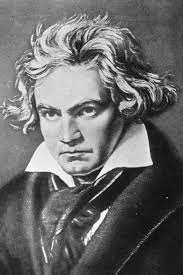 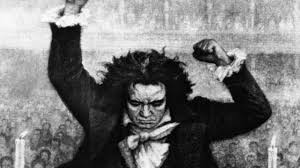 Beethoven, 
o surgimento de um mito
Fábio Cury
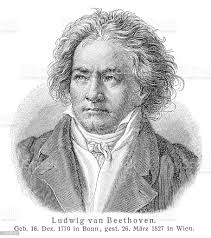 Beethoven
Neto de Kapellmeister na Corte de Bonn – seu pai era tenor no coro – ele mesmo era organista substituto e tocava viola na orquestra da corte - ainda garoto já havia construído uma reputação de prodígio e começou a compor.
Em seu tempo de garoto, Bonn, por sua neutralidade política, era uma cidade rica, na qual Beethoven teve oportunidade de ouvir e tocar as mais ambiciosas óperas francesas e italianas, bem como obras de Mozart e alguns de seus contemporâneos alemães.
Em 1792, recebeu uma licença estendida para estudar com Haydn. Enquanto esteve fora, a França dominou sua cidade natal e a capela à qual estava vinculado parou de existir. Desta data em diante, ele passou a viver como um freelance, virtuose do piano e compositor. Viver como um músico freelance era algo muito incomum para a época. Mozart, ao procurar sem sucesso uma corte que estivesse à sua altura e que correspondesse às suas expectativas, acabou vivendo como freelance, alcançou a fama, mas morreu pobre.
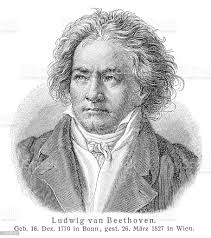 Beethoven
Beethoven entrou em contato com o irmão de Napoleão I, rei do novo estado da Vestfália, para se candidatar ao cargo de Kapellmeister, já quando sua audição começava a ficar comprometida. Contudo, seus amigos da nobreza austríaca lhe ofereceram uma renda para mantê-lo em Viena.
O fato de ser freelance foi muito relevante, pois possibilitou mais liberdade a Beethoven, que não precisou submeter-se ao gosto de qualquer soberano. 
Beethoven não escrevia para atender as demandas de um mecenas ou patrão. Quando ele tinha obras suficientes para uma longa noite, ele mesmo organizava um concerto. Estas apresentações eram financiadas com seus próprios recursos- esperando receber uma boa recompensa financeira por seu trabalho -  ou por admiradores ricos.
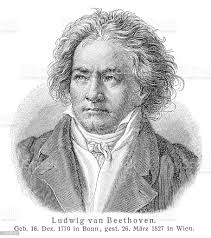 Beethoven
Os primeiros dois concertos para piano foram escritos, quando ele era a sensação de Viena como virtuose do piano.
O compositor foi o primeiro a receber os dividendos significativos e regulares provenientes da publicação de suas obras. Os concertos grandes com orquestra estimulavam, por tabela, a venda de partituras das obras de câmara e para piano.
Concertos públicos em salas maiores como o Redoutensaal na corte do Imperador – novo estilo de música, mais enfático e com orquestração mais densa do que era necessário às obras de Haydn e de Mozart – exigia, pois, um número maior de músicos. Porém, nos concertos da aristocracia, nem sempre o uso de músicos-extras era permitido, já que os nobres insistiam suas pequenas orquestras ainda davam conta do novo estilo de composição.
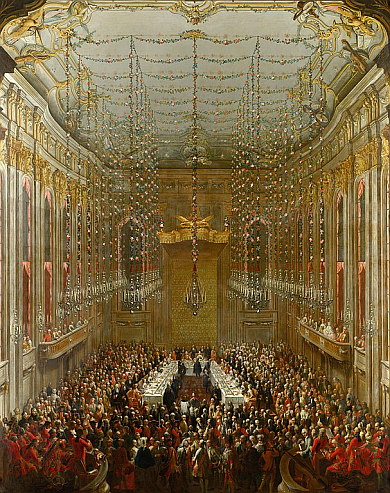 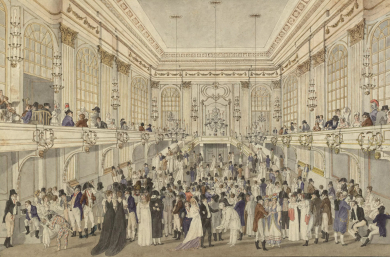 Redoutensaal
disponível em: https://www.geschichtewiki.wien.gv.at/Redoutens%C3%A4le#tab=Bild
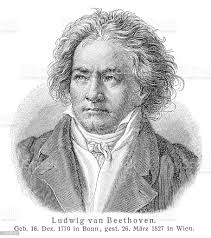 Beethoven
Segundo Raynor, Beethoven queria um novo estilo de performance, com outras características de ênfase e fraseado em comparação aos seus antecessores imediatos. Sua música seria a versão mais próxima do que se poderia chamar de afirmação musical, categórica. Nesse tipo de música, temas e frases musicais adquirem significado simbólico evidente, facilmente identificável. Suas obras estão engajadas na oratória musical, já que para ele era natural ver afirmações morais, éticas e religiosas nos temas e frases musicais. 
Da 1. Sinfonia em diante – exploração mais ampla das relações tonais que Haydn e Mozart.
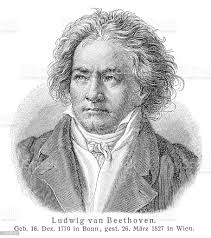 Beethoven
Segundo Raynor, Beethoven queria um novo estilo de performance, com outras características de ênfase e fraseado em comparação aos seus antecessores imediatos. Sua música seria a versão mais próxima do que se poderia chamar de afirmação musical, categórica. Nesse tipo de música, temas e frases musicais adquirem significado simbólico evidente, facilmente identificável. Suas obras estão engajadas na oratória musical, já que para ele era natural ver afirmações morais, éticas e religiosas nos temas e frases musicais. 
Da 1. Sinfonia em diante – exploração mais ampla das relações tonais que Haydn e Mozart.
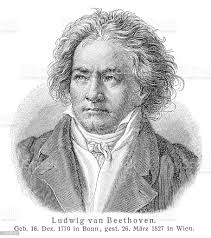 Beethoven
Sinfonia Heróica, 1803, começa com tema triádico em Mib Maior, mas de repente aparece Dó#, uma nota remota no universo tonal de Mib maior. A reconciliação do dó# com a tonalidade principal da obra é o desafio do primeiro movimento. A dimensão, extremamente expandida para os padrões de época, decorre justamente desse afastamento do Mib maior. A extensão desse primeiro movimento supera em muito qualquer movimento de sinfonia escrito por Haydn ou Mozart e a duração da sinfonia toda equivale praticamente a duas sinfonias destes dois últimos compositores
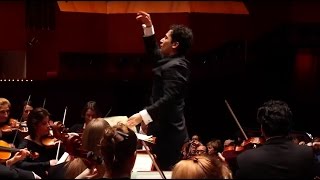 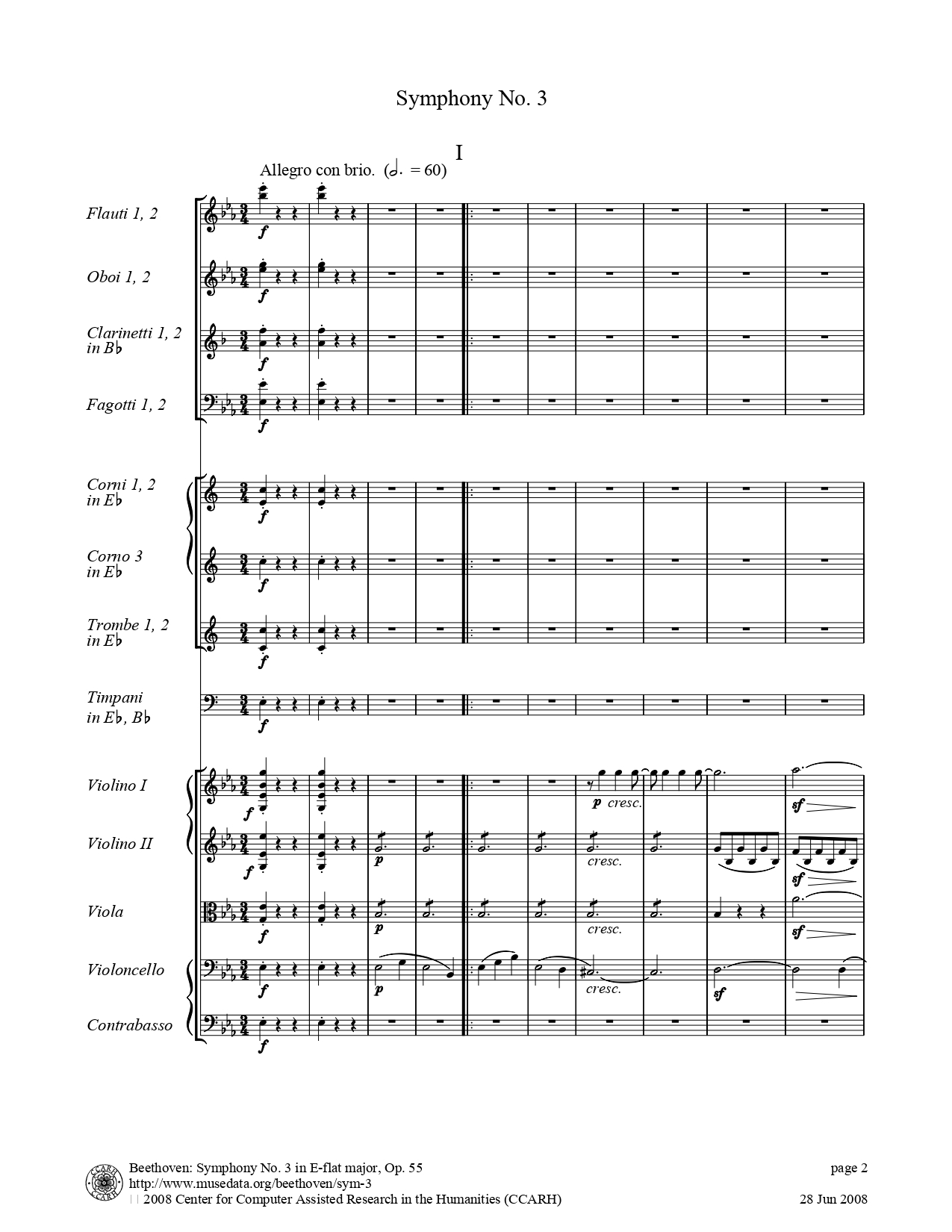 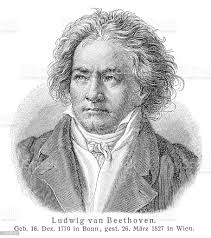 Beethoven
Antes de escrever a 1. Sinfonia, em 1800, na qual foi estreada em concerto organizado por ele mesmo no ano seguinte,  Beethoven já tinha escrito os dois concertos para piano, cantatas para a morte de Joseph II e para ascensão de seu sucessor, Leopold II, além de danças para os bailes da corte, sonatas para piano e música de câmara. As danças incluem em sua orquestração o piccolo, o que confere maior definição à linha melódica. A última dança de um conjunto de 12 Danças Alemãs traz um esplêndido solo de Post Horn, que indica aos convidados a hora de partir e mostra que, apesar da orquestração bastante convencional dessas obras de juventude, o compositor está atento às qualidades especiais e ao colorido sonoro.
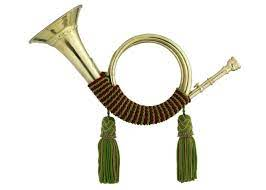 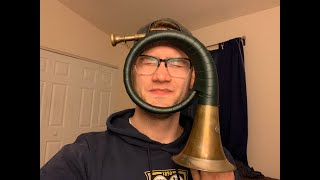 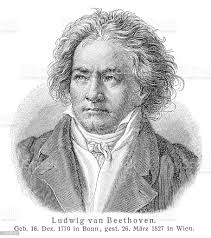 Beethoven
Segundo Raynor, Beethoven, em seus concertos para piano e orquestra, não tem uma preocupação em escrever de maneira peculiar para cada um dos instrumentos da orquestra. A preocupação nessas obras é, acima de tudo, exibir as possibilidades e a personalidade do piano. Os instrumentos orquestrais que o acompanham recebem, sim, um tratamento idiomático, mas que está subjugado ao material apropriado ao piano. O raciocínio se aplica também ao Concerto para Violino e ao Concerto Tríplice.
A ideia da orquestração e do colorido orquestral como elemento fundamental da composição ainda não vigorava – como no final do século XIX e início do século XX. Obviamente Beethoven conhecia profundamente a natureza dos instrumentos orquestrais e sabia que tipos de figura poderiam soar bem em que instrumento. A beleza do som orquestral em suas obras – e são inúmeras as passagens que atestam isso – provém antes de seu desvelo no desenvolvimento das ideias musicais que da utilização das potencialidades de cor  dos instrumentos como um valor em si mesmo.
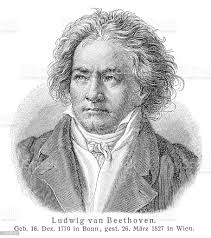 Beethoven
Na 1. Sinfonia já se mostra o problema decorrente do uso de trompas e trompetes naturais. A obra mantém a utilização tradicional desses instrumentos na sustentação da harmonia.
Problema: Beethoveen se afasta muito da tonalidade principal da obra e, apesar da necessidade de contar com o vigor e a vibração desses instrumentos, esbarra nas limitações de sua construção.
Exemplo: Último movimento da 1. Sinfonia – na coda, as cordas parecem estar na iminência de recomeçar o movimento na tonalidade de Ré maior, todo um universo distante de Dó maior, depois de um aparente final nessa mesma tonalidade. Enquanto as madeiras se esforçam para retornar a Dó maior, os violinos decidem tocar o tema em Sol maior; essa passagem está notada com crescendo e, em quatro compassos e meio, conduz de piano a fortissimo. A orquestra toda põe um fim nas mudanças harmônicas rugindo acordes de Dó maior e suas tonalidades vizinhas. O trompete em Dó pode gritar em acordes de Dó maior, Sol maior e Lá maior. Contudo, o restante da orquestra passa por Fá maior, tonalidade em que os trompetes em nada podem contribuir. Eles permanecem, pois, em silêncio – interrompendo o caminho ao clímax – até que retorna o Dó maior final.
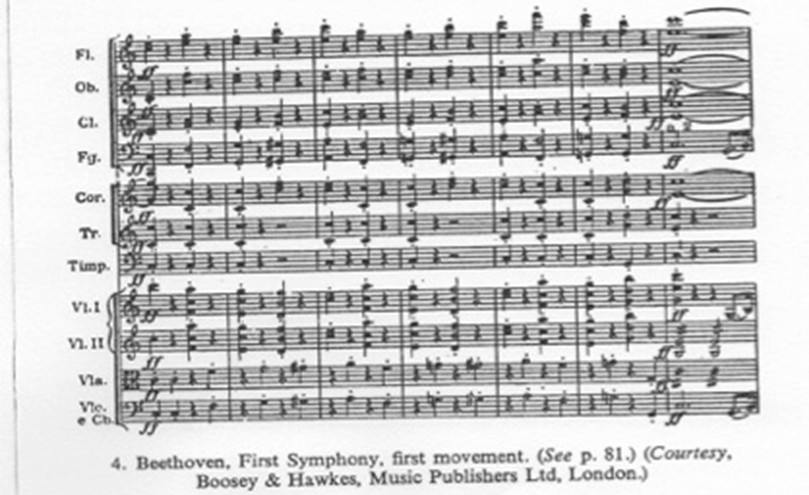 Beethoven
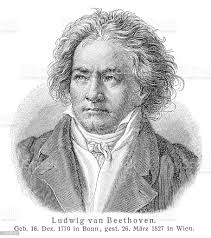 Beethoven
No exemplo acima, a ausência dos trompetes causa um enfraquecimento repentino em dois acordes importantes – muitos músicos creem que esse não teria sido o desejo do compositor, ela estaria simplesmente submetendo-se às circunstâncias de sua época.
Desde a época de Wagner, tem sido uma prática muito comum preencher a parte de trompete com as notas que, a partir de então, são passíveis de ser produzidas pelo trompete de válvula.
Beethoven, que era muito meticuloso e crítico na escrita – como comprovam os inúmeros rascunhos – certamente sabia das limitações do trompete e das consequentes falhas na textura. Ele realmente gostaria que as partes de trompete fossem preenchidas? Seria correta a ideia de que com certeza absoluta Beethoven aprovaria essas mudanças?
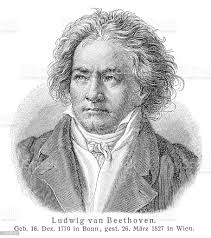 Beethoven
A 5. Sinfonia, no último movimento, apresenta um problema mais complexo. Beethoven escolhe escrever em Dó para todos os instrumentos transpositores – clarinetes, trompas e trompetes – para, adicionando também os três trombones,  reforçar o caráter triunfal desse movimento. Mais adiante, contudo, o compositor destina ao fagote um tema em seu registro barítono, que – segundo Raynor – seria mais apropriado ao som mais potente da trompa (incapacitada de tocá-lo, na época, por limitações de tessitura no grave). Deveríamos, nesse caso, trocar a instrumentação? (Comp. 317-8, do Allegro final). São vários casos dessa natureza que mostram a complexidade desta questão.
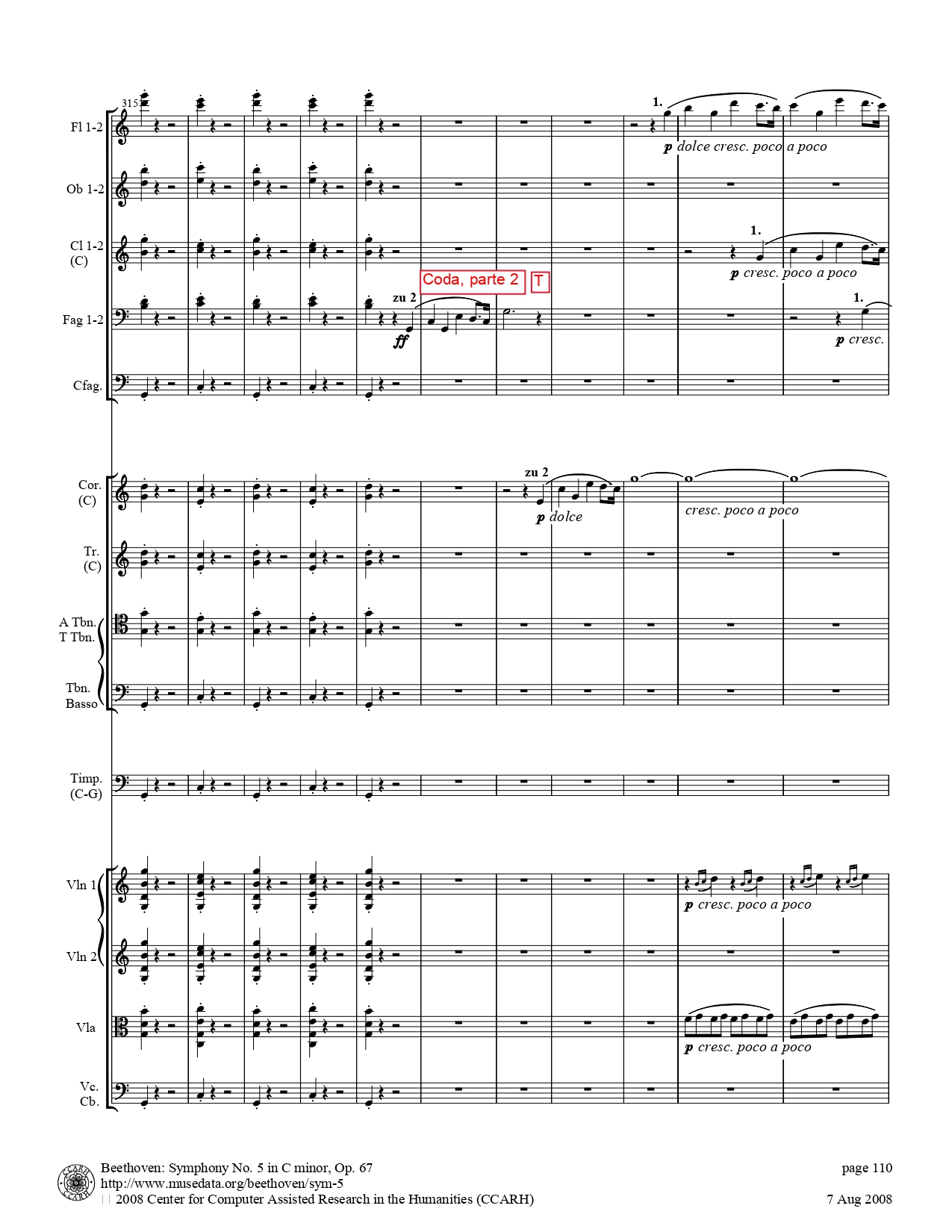 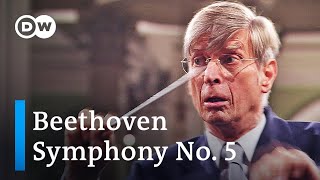 5. Sinfonia - Beethoven
Beethoven
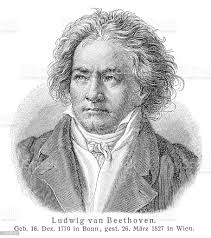 Beethoven procurou ao máximo evitar o uso de notas “abafadas” na trompa – com a mão na campana. A passagem das trompas no Scherzo da Heróica mostra como Beethoven consegue um esplêndido efeito usando tão somente as notas abertas. Todavia, o compositor soube também tirar vantagem do uso das notas abafadas. Na Pastoral, no fim do último movimento, a trompa repete o “tema do vaqueiro”, inicialmente exposto pelo clarinete no início do movimento, remetendo com seus amplos intervalos aos “yodels” dos alpes. As notas abafadas da trompa criam um efeito de distância, como se, naquele momento, o tema estivesse sendo entoado ao longe.
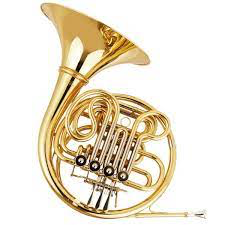 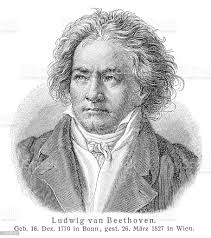 Beethoven
Embora Beethoven pudesse tirar proveito das deficiências da trompa em efeitos interessantes como os anteriormente mencionados, driblar as deficiências do trompete foi bem mais custoso para ele. Mesmo na 9. Sinfonia, o compositor não consegue contornar suas frustrações. No movimento lento, os trompetes, em um registro mais grave do que o costumeiramente empregado por Beethoven, são usados como um chamado à ação, mas sua convocação não é ouvida. Segundo Raynor, os trompetes em Ré estão no registro próprio para fazer seu som projetar  sobre toda a orquestra. Contudo, a progressão não segue por limitações do instrumento.
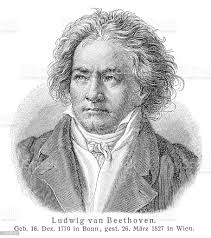 Beethoven
Teoricamente teria sido possível a Beethoven contornar esse problema. No Barroco, esteve em voga o estilo de se tocar o trompete diatonicamente na sua região aguda extrema. Segundo Raynor, o caos da revolução francesa e as invasões napoleônicas resultaram na destruição de várias pequenas cortes alemãs, onde essa tradição era mantida pelas corporações de forma quase que monopolizada. Por outro lado, Haydn já havia, em 1796 – mais de um quarto de século antes da composição da 9. Sinfonia - composto seu célebre Concerto para Trompete, escrito para um instrumento com quatro chaves. No entanto, com certeza, o instrumento não deslanchou. Raynor coloca essa responsabilidade injustamente a Beethoven.
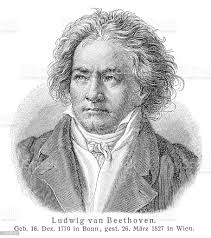 Beethoven
A técnica correspondente na trompa (de se tocar muito agudo para obter as figuras diatônicas) manteve-se na orquestra de Haydn em Esterhaz, onde os virtuoses do instrumento eram capazes de tocar muito mais agudo que os demais trompista. Nem nos concertos de Mozart, escritos para seu amigo Leutgeb, há a exigência de se aventurar em agudos tão temíveis. 
As válvulas para trompete e trompa foram inventadas em 1815, mas demoraram para ser aceitas e empregadas de forma geral. Ainda em 1865, Brahms declarou que seu Trio para Violino, Trompa e Piano foi composto para o instrumento natural.
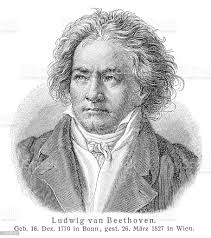 Beethoven
O emprego de trombones nas sinfonias 5, 6 e 9 teve o intuito, antes de mais nada, de evitar as flutuações de dinâmica em momentos em que a harmonia se afastava da tonalidade principal e as deficiências de trompete e trompa ficavam mais evidentes. O trombone, pois, à semelhança das cordas e madeiras, era um instrumento cromático em grande parte de sua extensão.
Segundo Raynor, o trombone não se presta a temas líricos, porém é bastante adequado a temas “efervescentes”, exuberantes como o do início do Allegro final da 5. Sinfonia, que, incidentalmente, marca a estreia do instrumento na orquestra sinfônica (nas obras sacras e na ópera o instrumento era utilizado já). Na 9. Sinfonia, no movimento final, os trombones desempenham similar ao da trompa, substituindo-a nos meomentos em que ela não é capaz de sustentar e preencher a harmonia. 
Explicando ao Conde Franz von Oppersdorff o porquê dos trombones e do piccolo na Sinfonia n. 5 (que ele pretendia dedicar-lhe, mas, por fim, acabou dedicando a quarta sinfonia), Beethoven diz que fariam “um barulho mais agradável que seis tímpanos”.
Talvez Beethoven não tenha se dado conta disso nessa carta – ou talvez não tenha visto a necessidade de dar essa explicação – mas o fato é que foi o desenvolvimento da harmonia da sinfonia que acarretou a necessidade do uso de instrumentos que não fossem limitados às notas das série harmônica. Por isso os trombones.
Beethoven
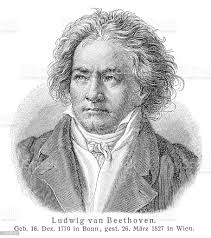 Para resolver o problema harmônico, Beethoven acabou gerando problemas de equilíbrio. Afinal, para contrapor o volume sonoro de dois trompetes, duas trompas e três trombones passava a ser necessário um número maior de cordas.
Para seus concertos, Beethoven usava o contingente da Orquestra da Ópera Imperial –do Theater an der Wien (tinha 40 músicos em 1801) ou da Orquestra do Kärntnerthor Theater (46 músicos)
Primeira audição das Sinfonias 5 e 6, Concerto para Piano n. 4  Fantasia Coral – 22/12/1808 – Theater an der Wien – orquestra provavelmente aumentada
Primeira audição da 7. Sinfonia e a Batalha de Vittoria, 27/02/1814, na Redoutensaal. De acordo com a autobiografia de Louis Spohr, qualquer músico que pudesse tocar ou cantar, em Viena, foi engajado nessa apresentação – o número preciso de músicos, no entanto, não é mencionado. 
Com guerras napoleônicas, a existência das pequenas cortes passou a ser bastante dificultada. A performance das obras de Beethoven em cortes como a do Conde von Oppersdorff provavelmente não recebeu nenhuma menção, pois tais interpretações devem ter tido um equilíbrio tão deficiente que comprometeram as peças.
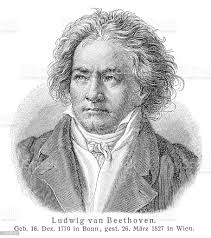 Beethoven
Em carta ao filho do imperador, Arquiduque Rudolph, Beethoven ressalta que não seria possível alcançar o efeito fiel da 7. Sinfonia, se esta não fosse executada com mais de 4 ou 5 violinos em cada grupo.
Com o crescimento do número de cordas, madeiras passam a ser encobertas totalmente pelas cordas nos tutti. Até as décadas de 1860 ou 1870 era aceitável que compositores pedissem um reforço nas madeiras para minimizar esse problema.
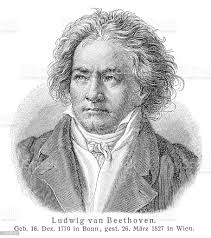 Beethoven
Mahler foi muito criticado, em 1890, quando anunciou uma revisão das sinfonias de Beethoven. Tal revisão consistiria simplesmente do preenchimento da harmonia – em vista das limitações dos antigos trompetes e trompas, e do aumento do número de madeiras para melhorar o equilíbrio.
Quando Beethoven incluiu piccolo e contrafagote na orquestração, ele pareceu estar convencido de que esses instrumentos seriam capazes de lidar com figuras tão elaboradas quanto as compostas por Mozart ou por ele mesmo para flautas, oboés e fagotes.
Flautim
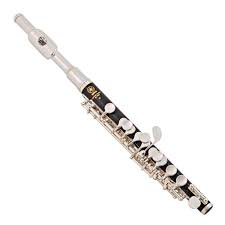 Flautim:
-1. aparição – 12 Danças Alemãs, 1795
-5. Sinfonia, Finale
-6. Sinfonia, 1805 e 1808 – relâmpagos da tempestade
-Vitória de Wellington ou Batalha de Vittoria, 1814 – obra que também requer 6 trompetes
-Abertura Egmont, 1810 – confere mais entusiasmo no fim. A partir daí o piccolo está sempre na música para teatro, com exceção de Fidelio.
Beethoven teria começado a usar mais o flautim em vista de deterioração de sua audição? Segundo Raynor, somente na Sinfonia Pastoral e na Abertura Egmont, o piccolo tem uma função absolutamente indispensável, pois traz uma nova personalidade à partitura.
Contrafagote
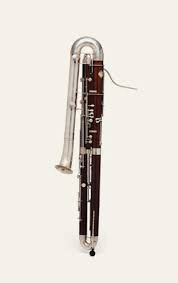 Contrafagote, presente a partir da 5. Sinfonia em algumas peças tardias, simplesmente traz um reforço para as vozes graves. Beethoven confere uma maior autonomia ao fagote, que se desloca dos baixos das cordas e passa ser um genuíno baixo das madeiras que, em certos momentos, é responsável por carregar sozinho alguma ideia temática. Em outros, deve misturar ou contrastar seu som com as cordas ou metais.
Percussão
Berlioz, em seu tratado sobre orquestração, aponta para a maneira inovadora com que Beethoven tratou o tímpano, especialmente quando o instrumento toca como solista em piano. Ex.: final do movimento lento da 4. Sinfonia.
5. Sinfonia: longa transição do terceiro para o quarto movimento é acompanhada por um pulso constante de semínima em pianissimo
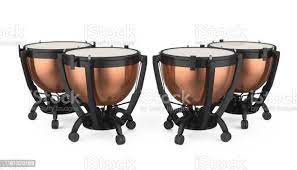 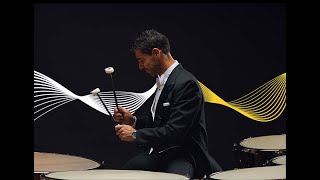 transição do III para o IV movimento da 5. Sinfonia de Beethoven
Violinos
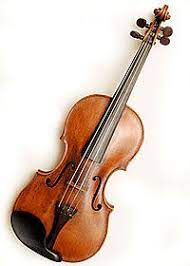 Beethoven estende a tessitura empregada. Mozart e Haydn relutavam em ir mais de uma oitava acima da corda solta, ou seja, até a 4. posição. Já em sua 1. Sinfonia, Beethoven excede esse limite. A escrita para o violino solista, em seu concerto para esse instrumento e orquestra, naturalmente tem uma exigência bem maior do que aquela requerida de um instrumentista de fila. Contudo, na 9. Sinfonia, o compositor confronta não só os violinistas como toda a orquestra, impondo sérias dificuldades de balanço, coordenação e ensemble. Ao mesmo tempo, além das complexidades já mencionadas, escreve para o violino em um registro bastante acima do que era considerado normal na época.
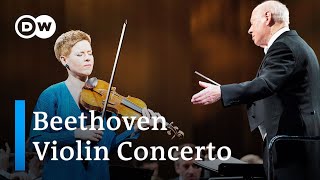 Violin Concerto in D major, Op. 61 - Beethoven
Violas e violoncelos
Beethoven trata esses instrumentos com certa reserva. É raro vê-los apresentando algum material temático sozinhos, sempre estão juntos ou acompanhados de algum outro instrumento.
Beethoven foi violista de orquestra na juventude, mas em suas obras de juventude nunca escreve destina solos exclusivamente à viola. Ela está sempre acompanhada de segundos violinos ou cellos. Ao mesmo tempo, espera que os violistas dêem conta de desenhos bastante intrincados e virtuosísticos. Ao que tudo indica, o compositor não quis facilitar a vida dos violistas.
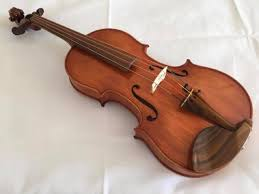 Violas e violoncelos
Cellos começam paulatinamente a tocar com mais independência dos contrabaixos, ainda que estes instrumentos continuem juntos a maioria do tempo. Inicia-se com Beethoven, especialmente a partir da 5. Sinfonia, um período de grande proeminência para o violoncelo. Contudo, por que Beethoveen teria colocado a viola junto ao cello no tema do mov. lento da 5. sinfonia ou em outras situações parecidas? Seria por não confiar na capacidade dos cellistas de orquestra? Isso não faria muito sentido, pois em outros momentos, Beethoven destina ao instrumento figuras de grande dificuldade sem requisitar nenhuma assistência.
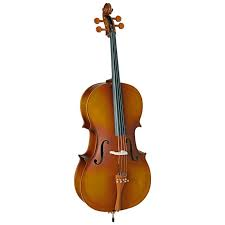 As passagens em recitativo para violoncelo e contrabaixo no movimento final da 9. Sinfonia parecem não ter causado muito pavor nos violoncelistas. Contudo, alguns regentes posteriores julgaram impossível de se tocar o excerto nos contrabaixos. Muitas das interpretações dessa época eram tocadas, portanto, somente com os cellos.
Wagner, em sua performance histórica da 9. Sinfonia, em Dresden, em 1846, querendo manter-se fiel à partitura – ao menos nesse aspecto – optou pela performance com os contrabaixos. No entanto, para satisfazê-lo foram necessários 12 ensaios de naipe dos contrabaixos.
Muitas das passagens escritas por Beethoven eram vistas em sua época como algo que beirava a impossibilidade. Mesmo algumas décadas após sua morte, questões de afinação, ensemble e equilíbrio permaneceram como problemas de difícil solução.
Algumas das performances de sua época, como os da série Concert Spirituel, de Viena, criada por Franz Xaver Gebauer, em 1819, que traziam obras lidas à primeira vista, devem ter sido bastante precárias. Isso a julgar pelo comentário do próprio Beethoven, que pediu ao editor Siegmund Anton Steiner que lhe reservasse um par de “ingressos do banheiro”.
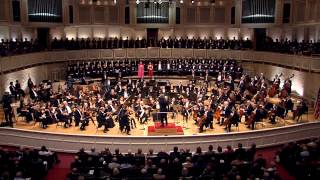 9. Sinfonia - Beethoven
Com o tempo, com a repetição constante de suas obras, as dificuldades foram sendo vencidas. Beethoven tornou-se um mito, um modelo para os artistas de maneira geral, um paradigma do gênio.
Para muitos, o compositor foi um precursor da música moderna, na medida em que propôs várias surpresas em suas obras. De certa forma, há um desvinculamento da dinâmica e da lógica do fraseio até então. Em certas passagens, em que seria normal haver um diminuendo, aparece um forte repentino ou um acento. Em momentos em que a progressão harmônica indicaria um crescendo, há um piano súbito. Tais efeitos são observados também na harmonia, que, em muitas vezes, se desvia do caminho esperado. Por tais razões, com alguma criatividade, alguns veem nesse procedimento uma antecipação do serialismo integral. Fica o tema para discussão.
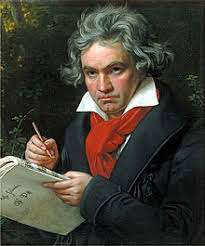